Ⅳ 履修方法等　24頁～
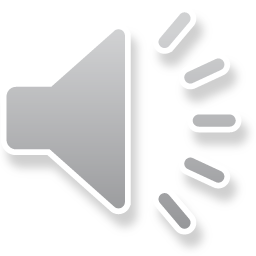 第1学期の授業は、当面の間、原則としてオンライン授業で行われます。

受講の申し込み方法　
　最初の授業の前々日までに授業担当教員
　にメールで受講の希望を伝えます。
　メールの送付先一覧は、研究科ホーム
　ページに掲載されます。
1
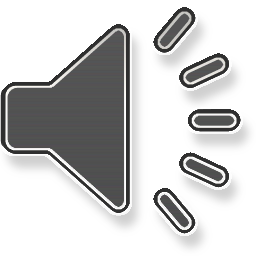 授業科目および担当教員　２５～２８頁

＊一部に誤記があります。正しい一覧は、研究科ホームページに掲載されていますので、そちらを見てください。
2
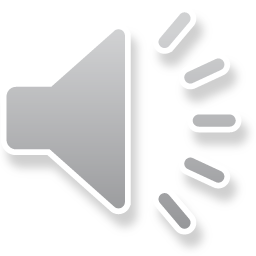 科目の種類
3
履修方法 (前期課程)   p. 42～
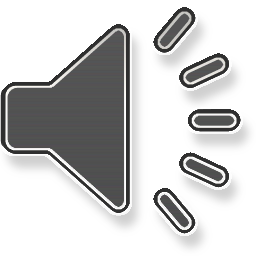 修了するための条件

①　2年以上在学（ただし短縮制度あり）
②　30単位以上を修得
③　研究指導を受け、修士論文を提出して　合格する
4
履修方法 (前期課程)   　 p. 42
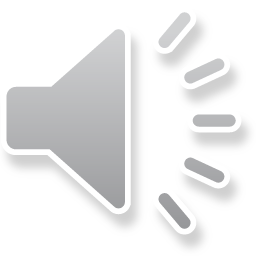 ・30単位以上修得。
＊科目の区別については、138頁～の別表1を参照。
5
履修方法 (前期課程)    p. 42
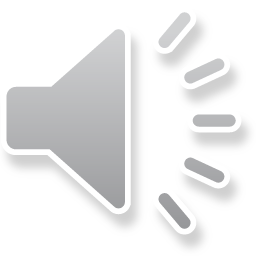 修士論文は、1年以上在籍し、20単位以上修得していなければ提出できない。
6
履修方法 (後期課程) 42～43頁
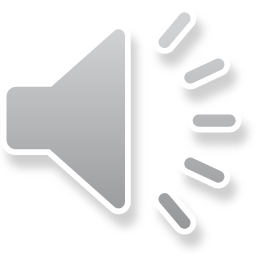 3年以上在籍（ただし短縮制度等あり）

所属する専攻分野の授業科目を12単位以上修得

研究指導を受け、博士論文を提出し合格する
7
授業概要（シラバス）を見る
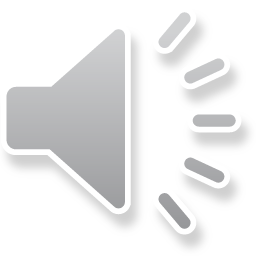 方法1．学務情報システムに入り、講義名、教員名等で検索して閲覧する。
（配布資料参照）

方法2．研究科ホームページに掲載されるＰＤＦ版をダウンロード
　（近日中に利用可能になる予定）
8
履修手続 （MC, DC）43頁
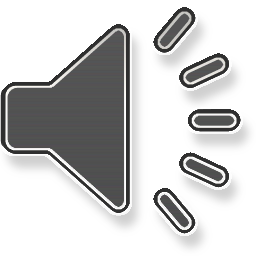 ＊履修登録は、4月21日までに

①自宅のPC等で　学務情報システム
　Webサイトにアクセスし登録する
さらに
②履修科目届（研究科ホームページ掲載）を教務係にメール添付等で提出する
9